Урок  по окружающему миру в 3 классе
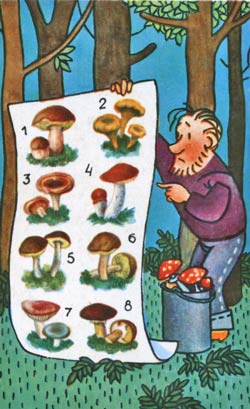 Тема: В царстве грибов
Учаева Ольга Полиэктовна
учитель начальных классов
лицей им.Г.Ф.Атякшева
Г.Югорск
Схема круговорота жизни на Земле
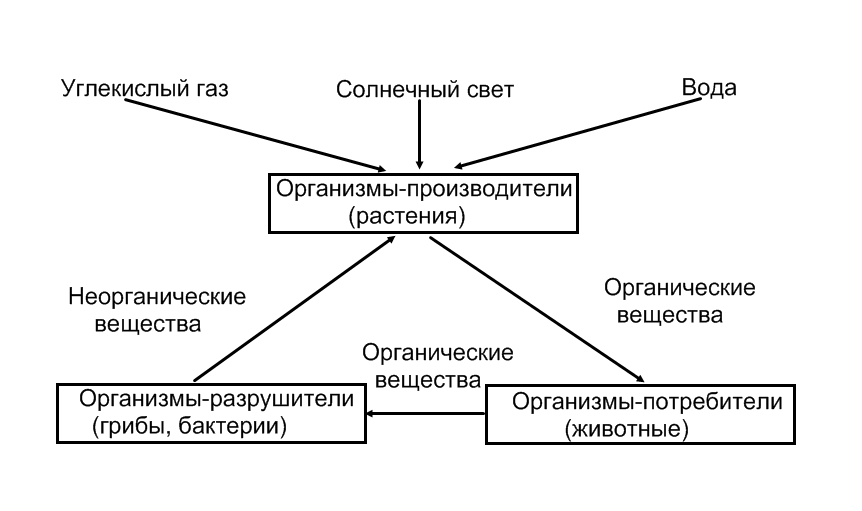 Тест:
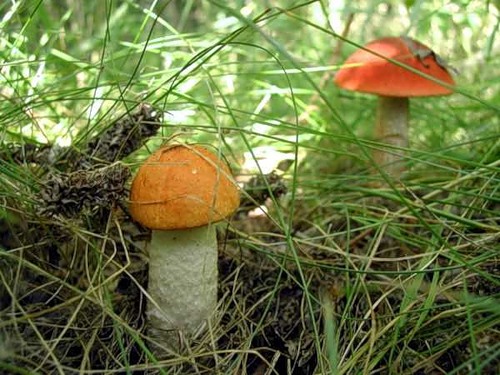 грибы - 5
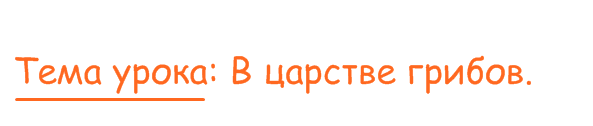 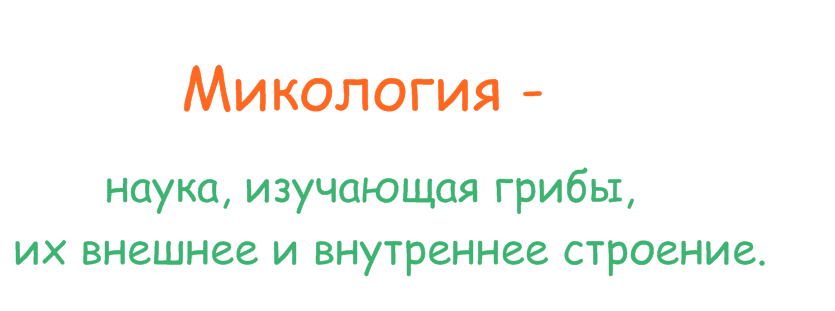 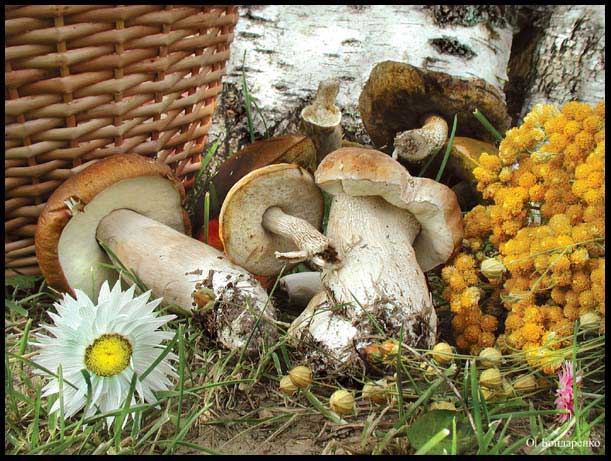 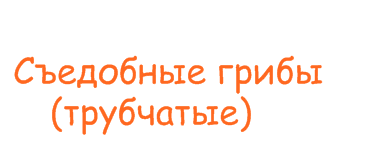 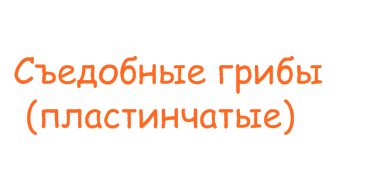 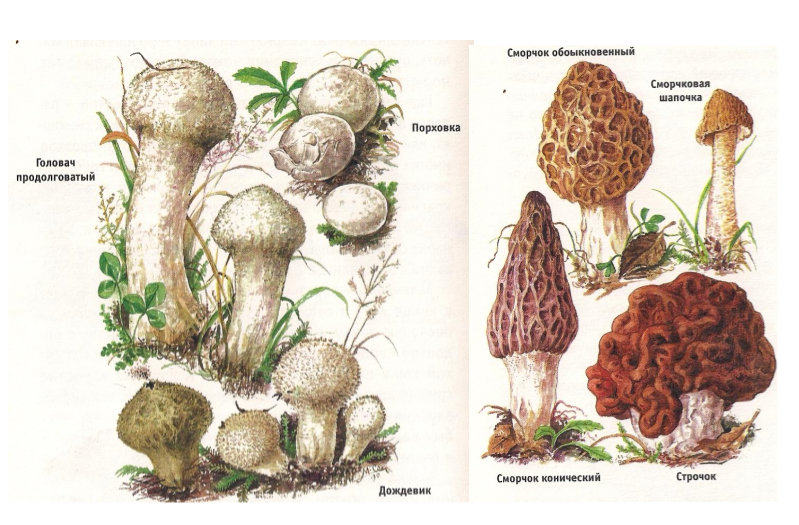 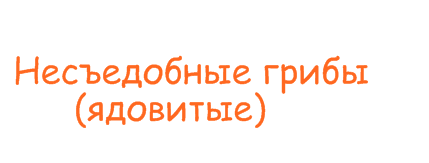 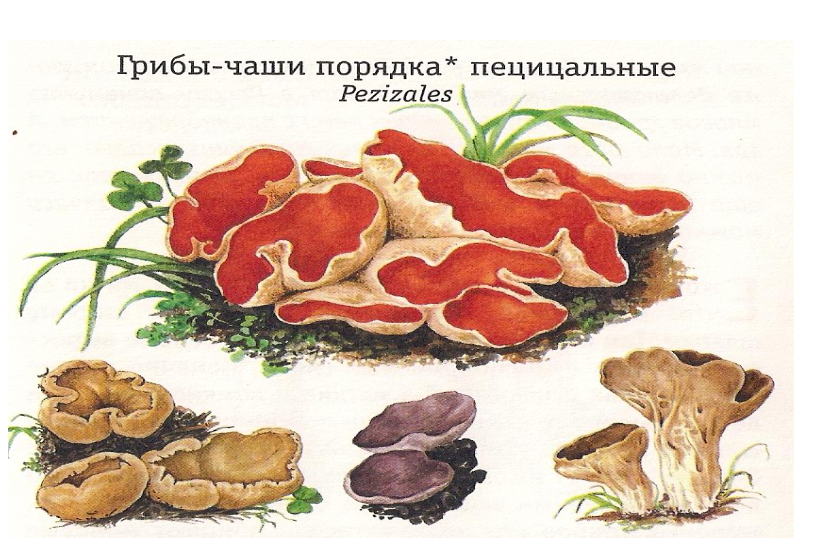 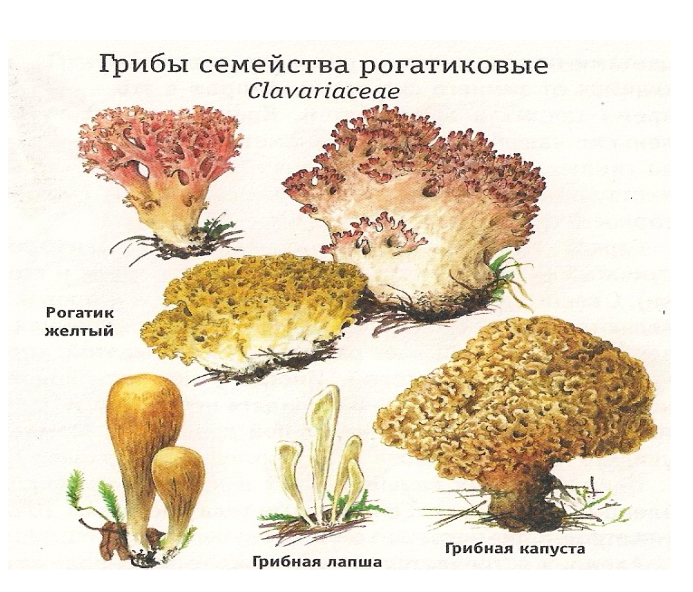 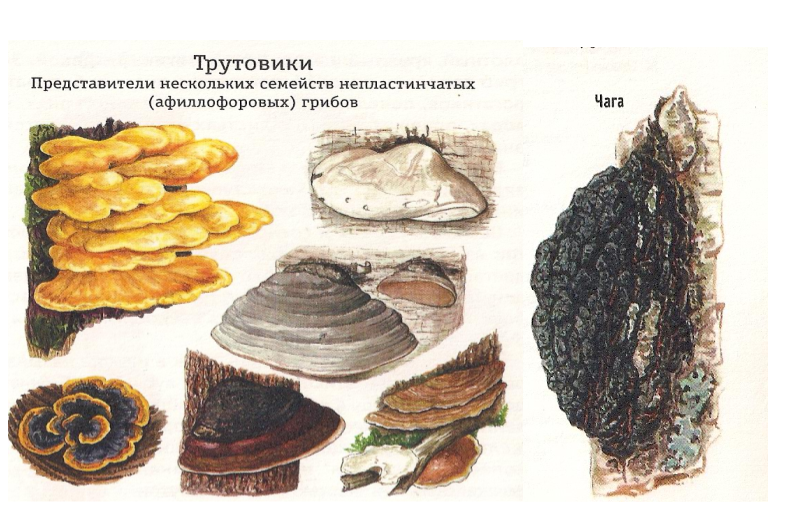 Строение гриба
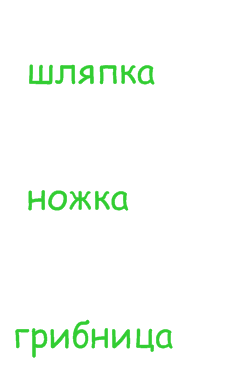 Эти грибы - лесные санитары. Они перерабатывают мёртвую древесину и очищают лес

Грибы часто заселяют пни, оставшиеся после вырубки леса, валежник.
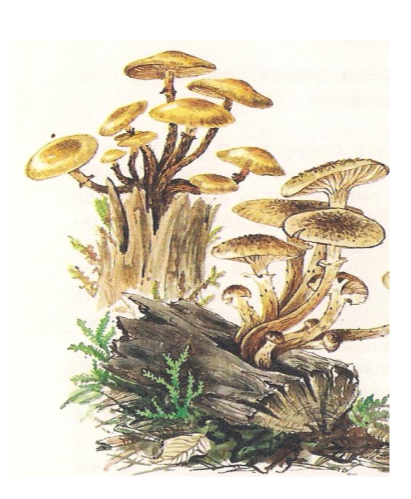 Как правильно собирать грибы
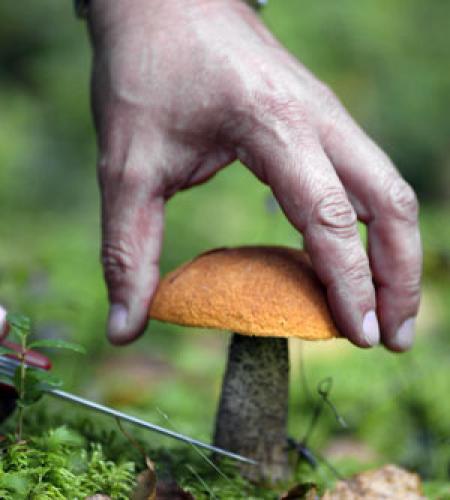 Спасибо
 за урок!